Здравствуйте, я помогла своей маме и бабушке облегчить работу и сэкономить большое время.И так, я хочу вам продемонстрировать это.
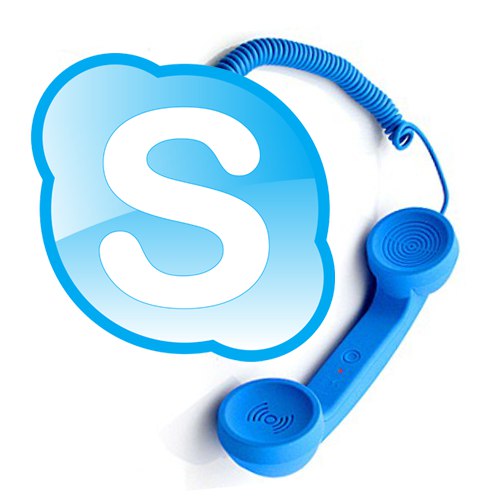 Во-первых, я научила маму пользоваться с скайпом, которая помогла ей увидеться со своими близкими в расстоянии.Она очень сильно обрадовалась. Теперь она и без моей помощи может сидеть в скайпе.
Во-вторых, моя бабушка хотела сделать вкусные варенья на зиму с физалисом , но она не знала рецепт варенья. Потом я нашла для нее очень много рецептов для приготовления варенья.Вот так вот,она сделала это варенье, оно получилась божественно вкусным.
Теперь она всегда будет пользоваться с интернетом, для того, чтобы смотреть разные рецепты.
А так же у моей мамы как-то очень внезапно заболела нога. И мы не знали, что сделать.Я научила маму пользоваться яндексом, она посмотрела там все возможные варианты лечения. И без помощи врачей прошла боль.Как же все легко, когда есть у нас интернет.
Я очень рада, что мои близкие моментально могут посмотреть все, что будет им нужно.Они остались в восторге от возможностей интернета!!!
Спасибо за   
    внимание!!!